СИНИЦЯ В РУКАХ АБО ЖУРАВЕЛЬ У НЕБІ
Виконала учениця 10а класу
Нагайло Марта
Мета
Дослідити рівень заробітної плати в Україні та світі.
Дізнатися , які професії є найбільш оплачувані.
З’ясувати куди мігрують українці і чому ?
Мініма́льна заробі́тна пла́та
Мініма́льна заробі́тна пла́та — законодавчо встановлений розмір заробітної плати за просту, некваліфіковану працю, нижче якого не може проводитися оплата за виконану працівником місячну, а також погодинну норму праці (обсяг робіт)
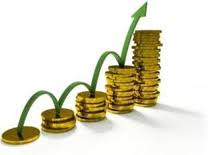 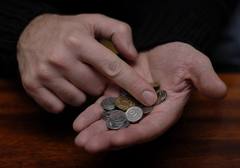 Розмір мінімальної зарплати вУкраїні
Заробітна плата відповідно до професій
Рівень заробітної плати в деяких країнах світу
Заробітна плата відповідно до професій у країнах ЄС
Міграція українців
Тут нема нічого дивного. Згідно з даними Світового банку, за кількістю емігрантів Україна займає третє місце в світі - 6,5 мільйона.
За даними Міжнародної організації з міграції, українські "заробітчани" є здебільшого низько-кваліфікованою робочою силою. 54% з них працюють у будівельній сфері, 17% - у сфері домашнього нагляду, по 9% - в сільськогосподарському та торгівельному секторах, 6% - у промисловості та 5% - в інших галузях.
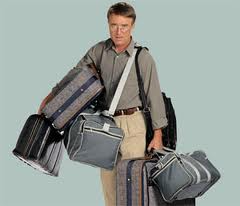 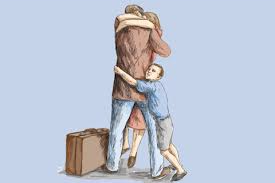 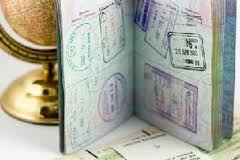 Висновки
Як бачимо , рівень зарплати в Україні значно менший , ніж в інших розвинутих країнах.
 В країнах Західної Європи та Північної Америки є краща перспектива реалізації себе як професіонала та отримання гідної своєму рівню зарплати.
Найчастіше наші співвітчизники мандрують у країни ЄС , США , а також велика кількість українців мігрують у Росію.
Використана література:
real-economy.com.ua
tyzhden.ua 
ipress.ua
female.pit.org.ua
news.finance.ua
www.jobs.ua
www.obzorzarplat.com.ua
zaxid.net
prof.osvita.org.ua